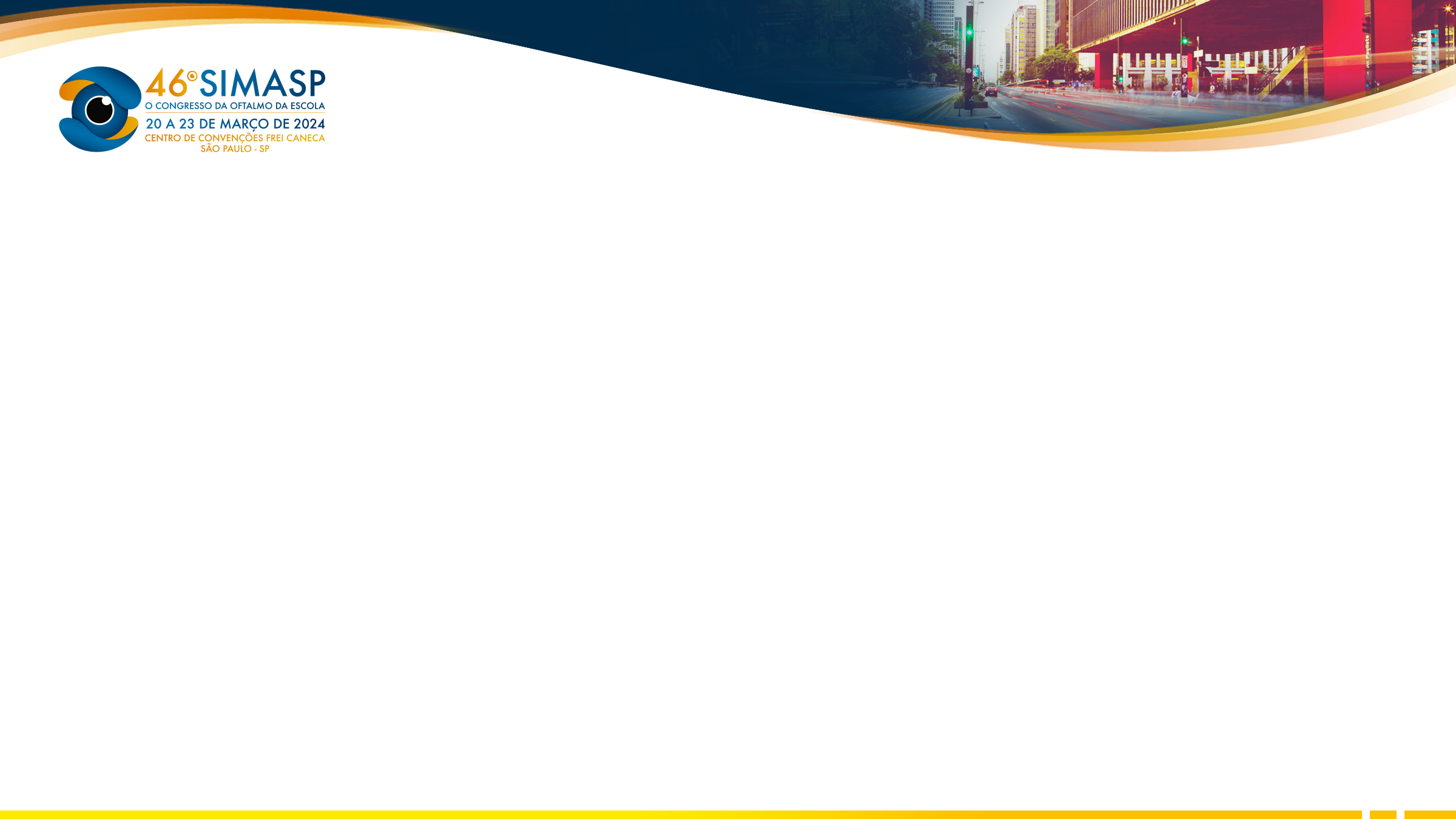 Efeito colateral de análogo de prostaglandina
O transplante de córnea penetrante pode  se associar a complicações sérias, como o glaucoma. 
Os análogos das prostaglandinas são utilizados como tratamento de primeira linha no glaucoma. Contudo, podem apresentar vários efeitos colaterais como o crescimento e alongamento dos cílios, que o paciente a seguir apresentou no olho esquerdo.
Nádia Luna Zanardo¹,Stela Souza Peña¹, Ana Carolina Araújo Lemos Cavalcanti¹, Laís de Castro Oliveira¹,  Dafne Fernandes Machado¹, Luciano Rabello Netto Cirillo¹, Ítala de Moraes Vieira Gatti¹ , Vagner Loduca Lima¹

¹Instituição: Centro Universitário da Faculdade de Medicina do ABC
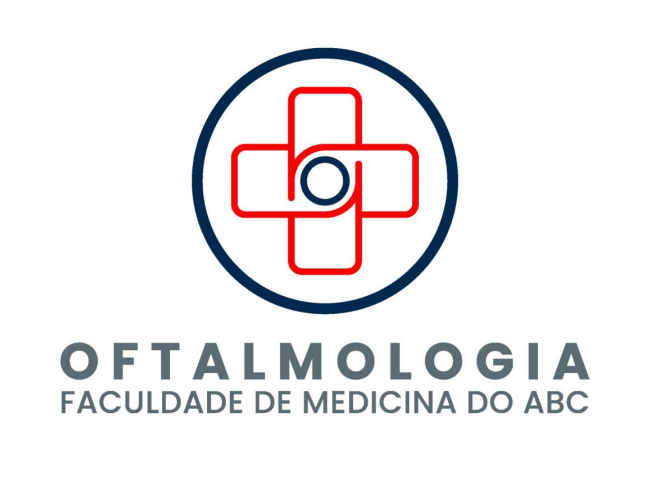 [Speaker Notes: Resumo:]
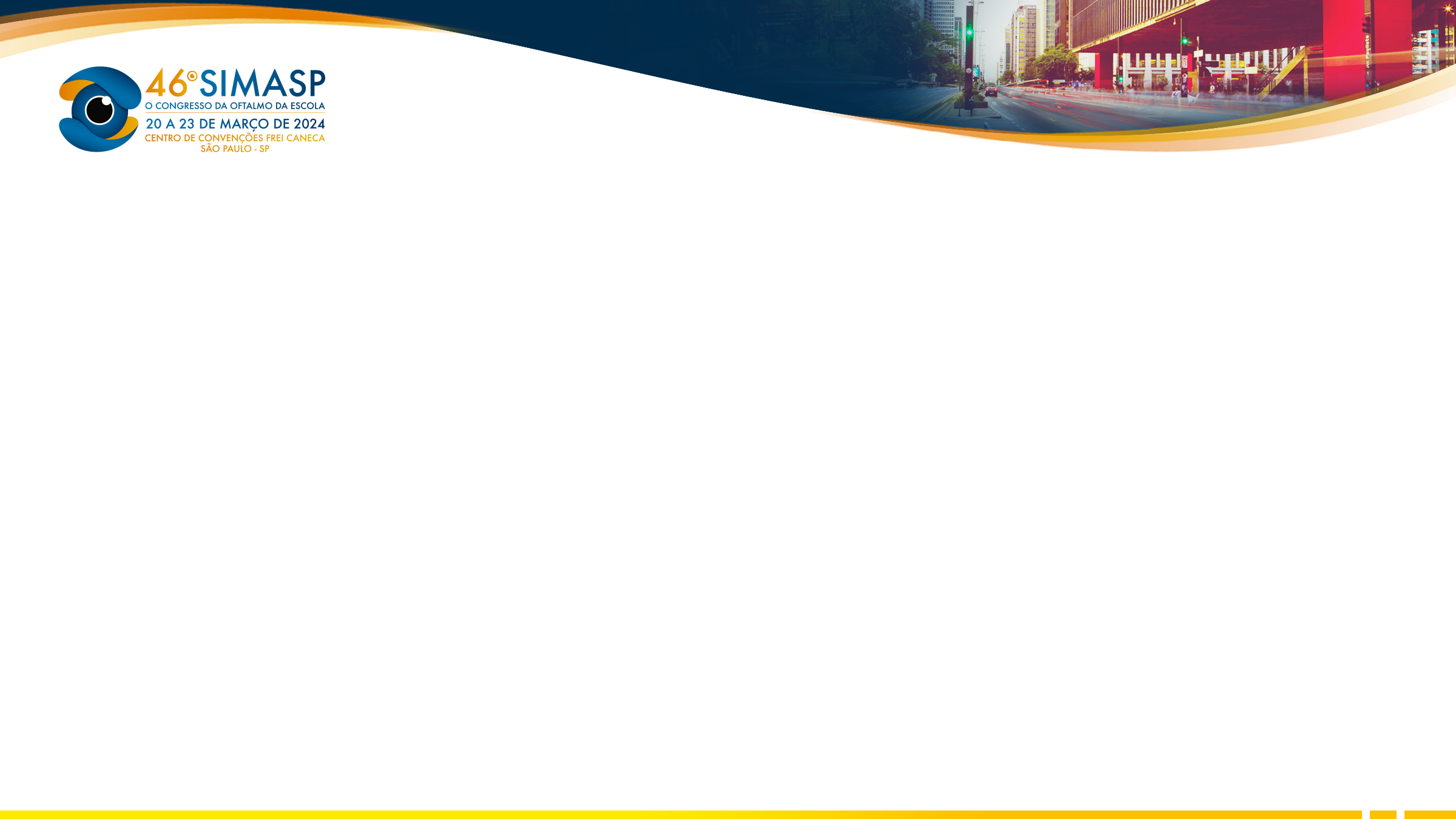 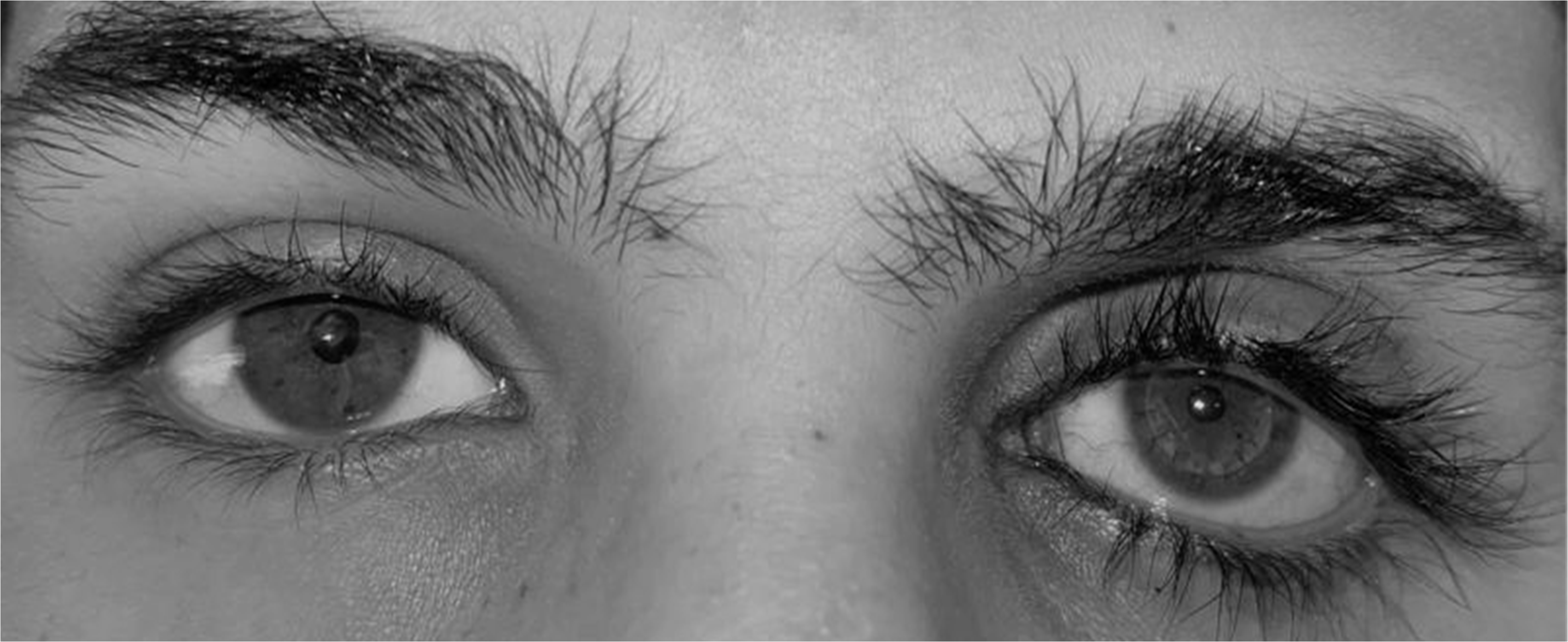 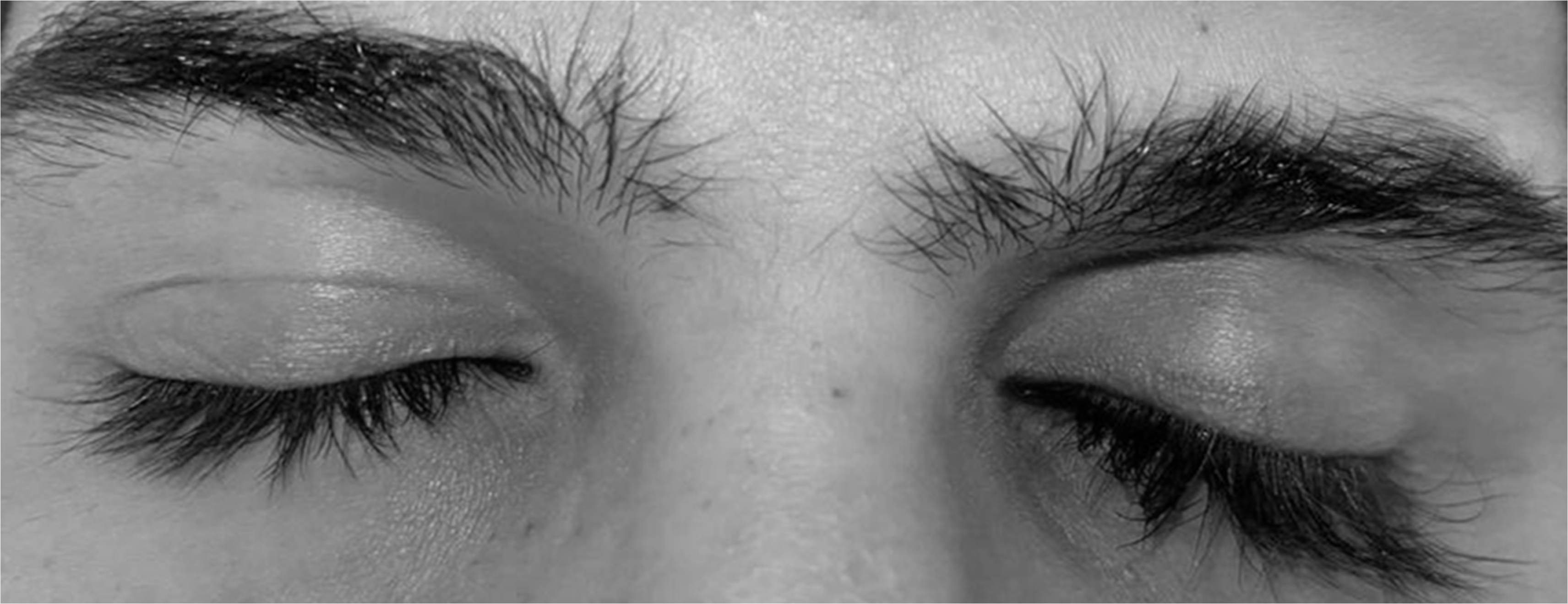